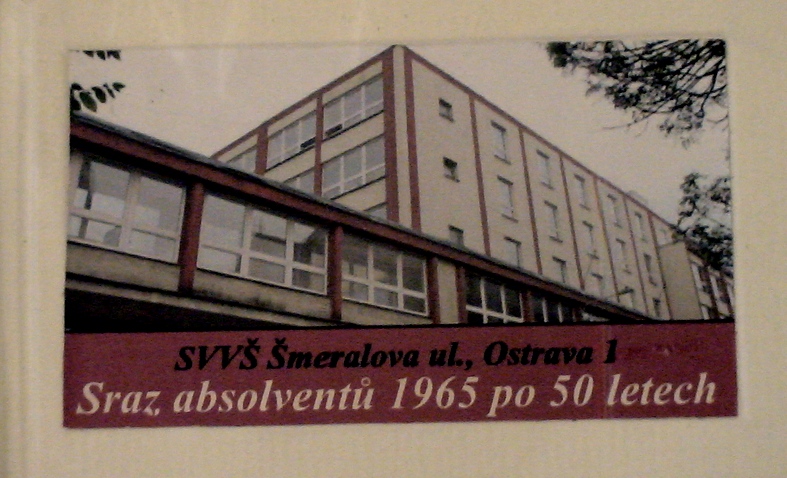 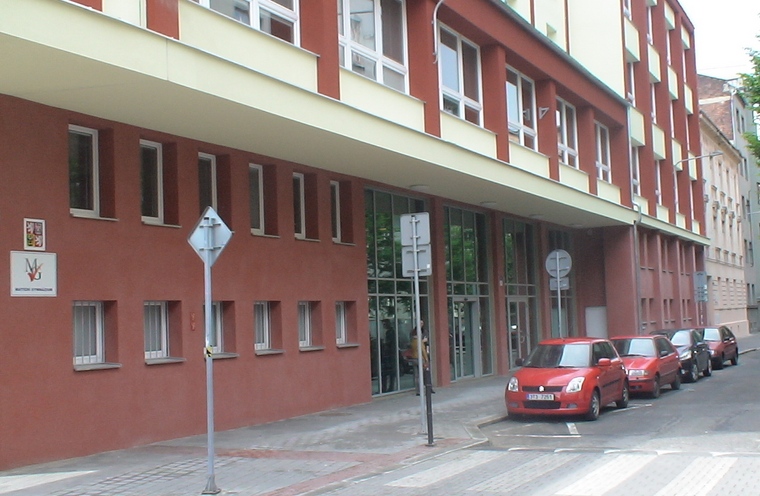 Matiční gymnázium v Moravské Ostravě – 30. 5. 2015
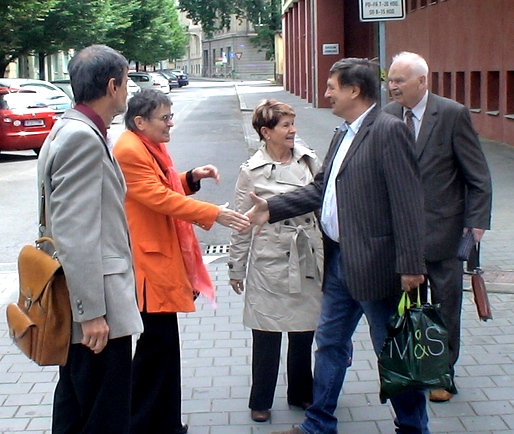 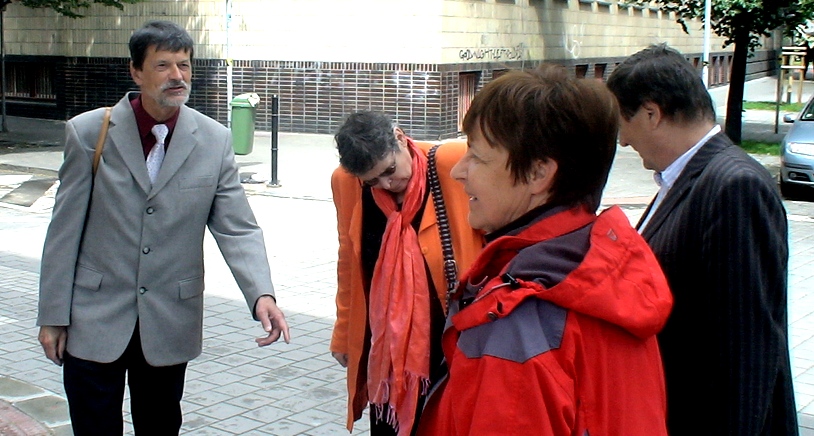 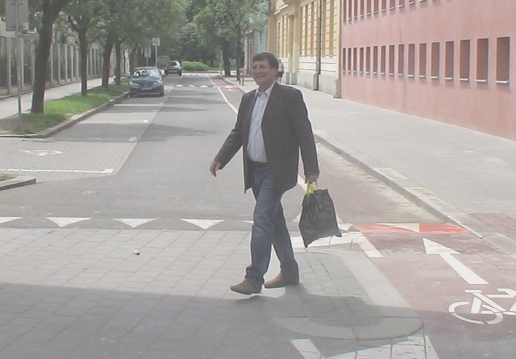 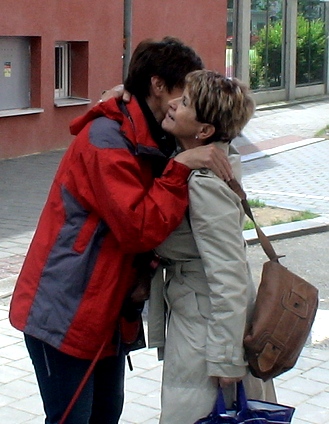 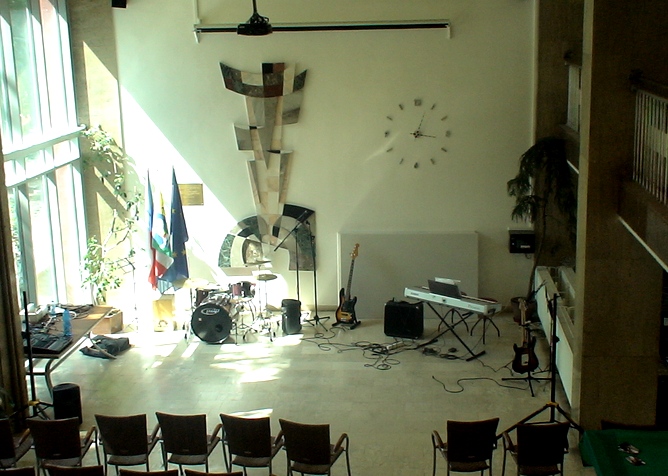 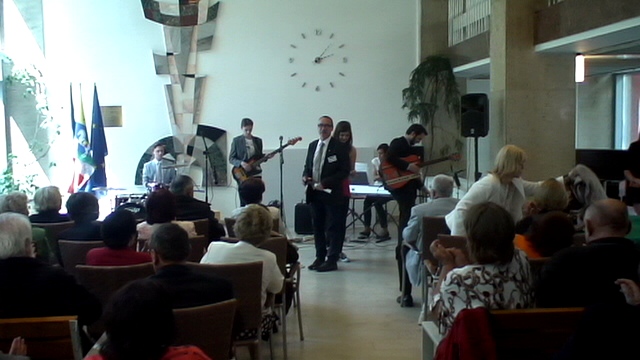 Uvítání ředitelem Matičního gymnázia v Ostravě Mgr. L.Vasevičem
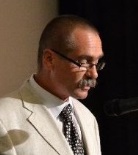 Ředitel Matičního gymnázia 
     Mgr. Ladislav Vasevič
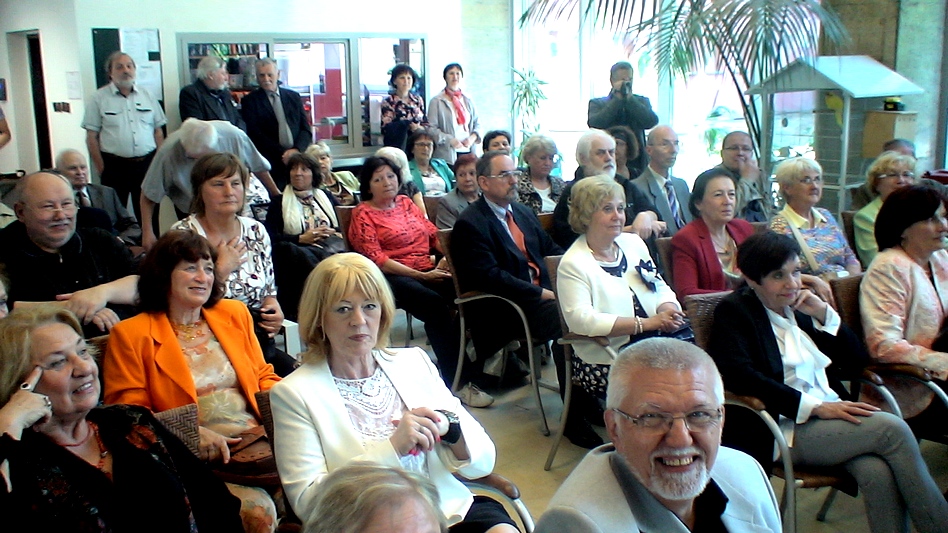 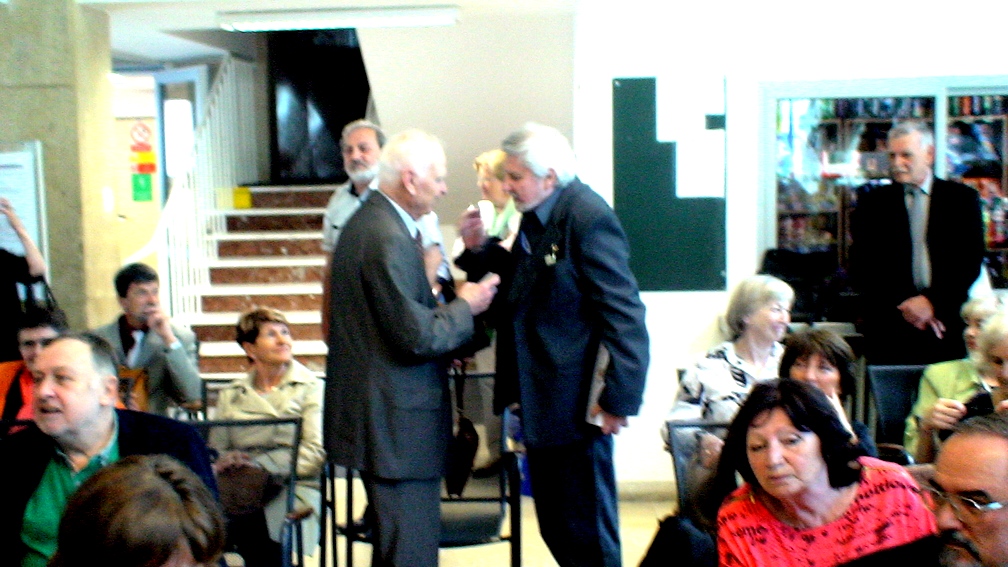 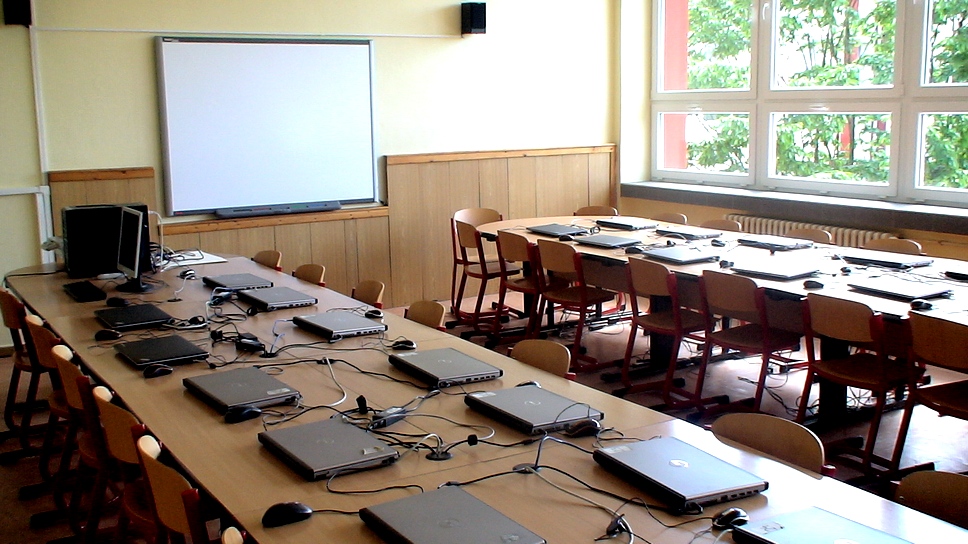 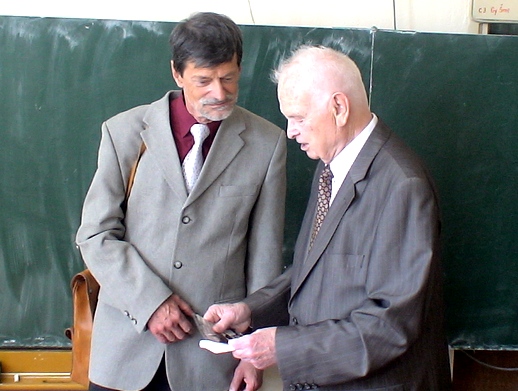 Prof. Karel Halfar se svým žákem Mgr. Janem Neničkou
        v chemické posluchárně Matičního gymnázia
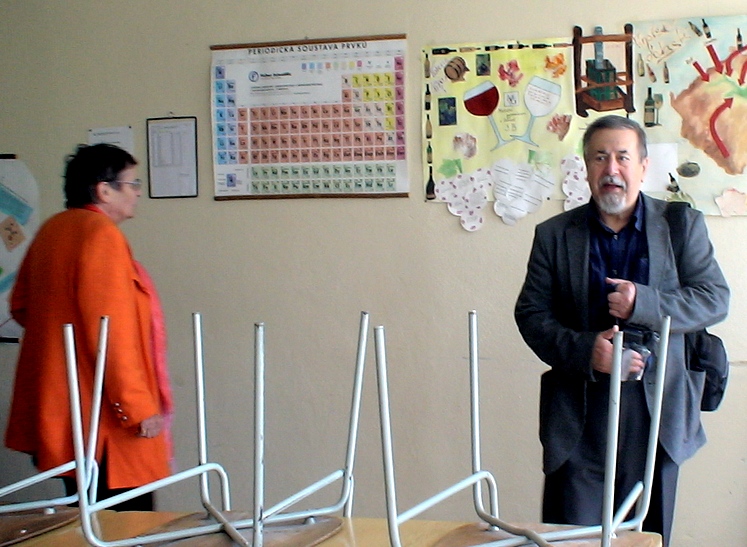 Šárka Bartková a Vladimír Nováček v chemické posluchárně
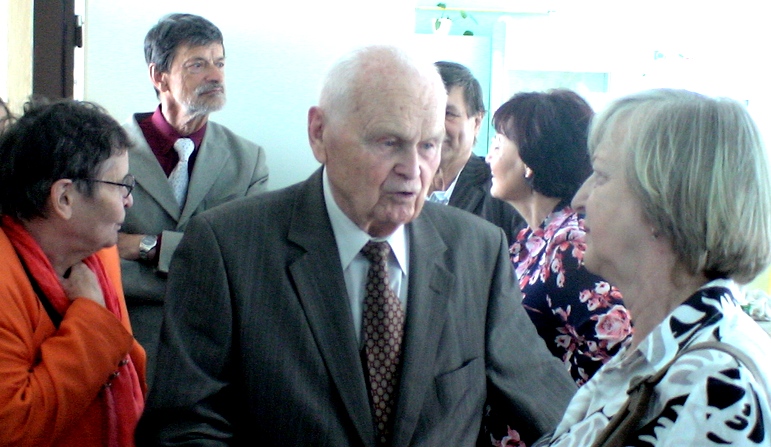 Prof. Karel Halfar  ve své chemické laboratoři s bývalými studenty
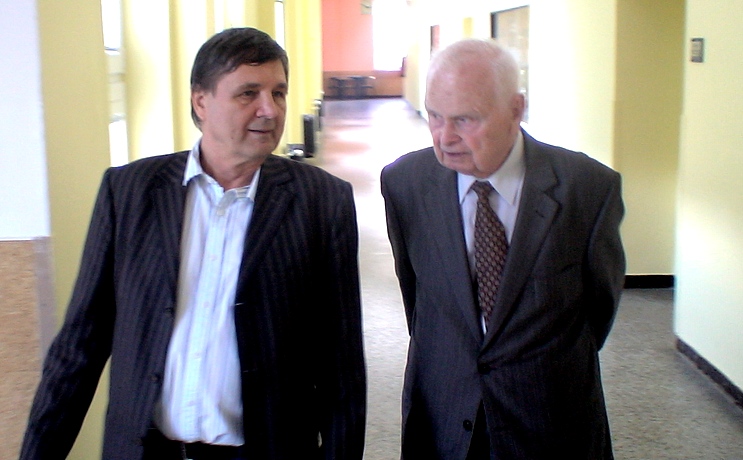 Prof. Karel Halfar se svým žákem po 50 letech Jiřím Heinrichem
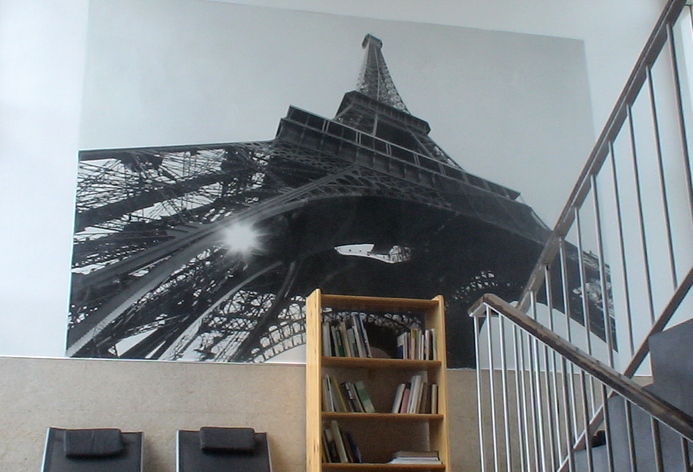 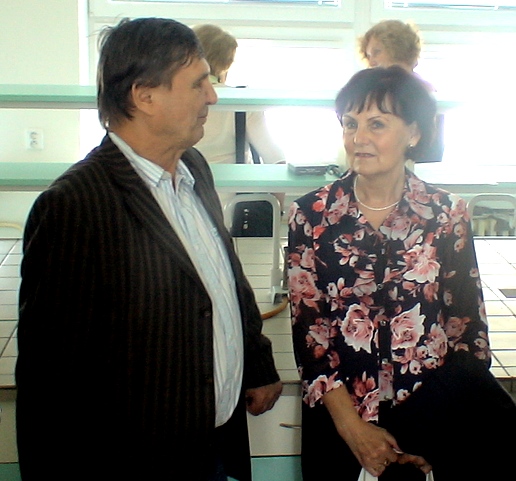 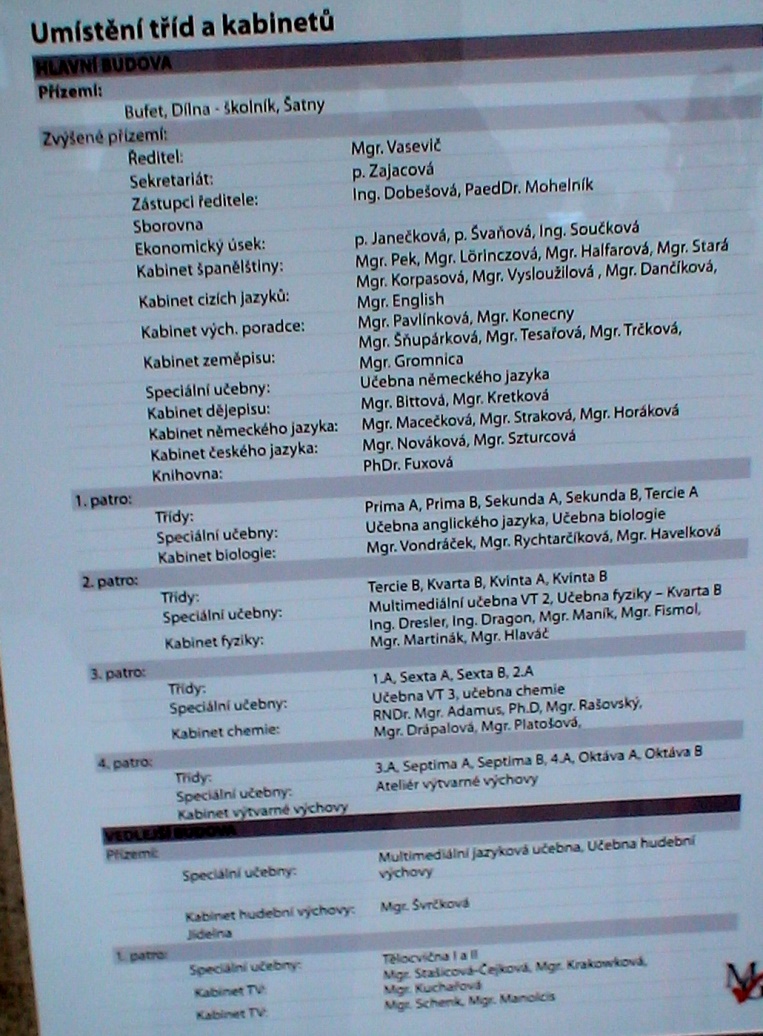 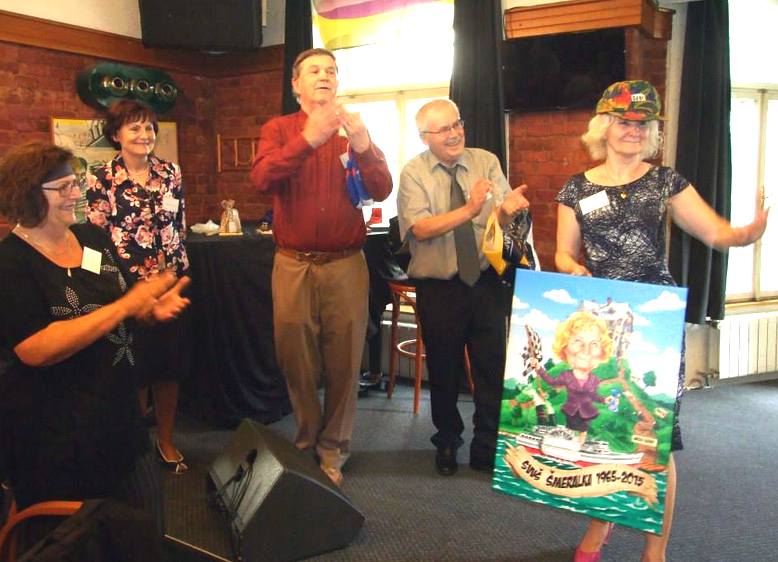 Přípravný výbor GG65 vítá účastníky srazu v Parníku
Obraz E. Riedla ml. s kapitánkou Sylvou Debaldovou
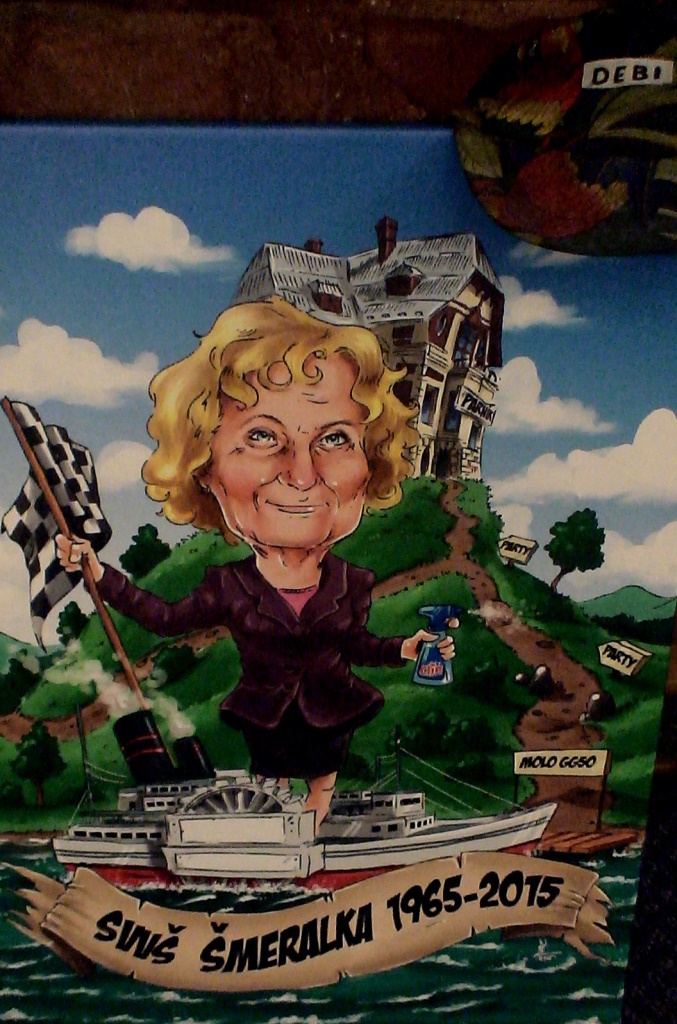 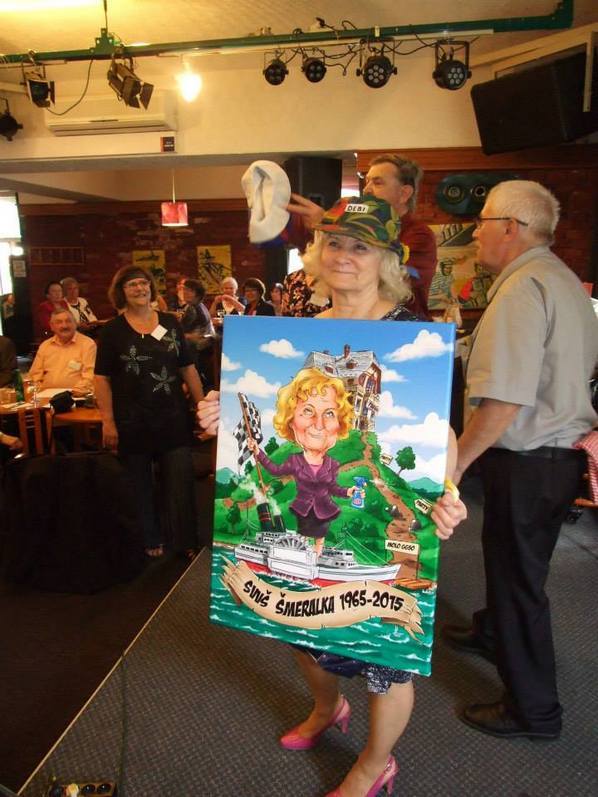 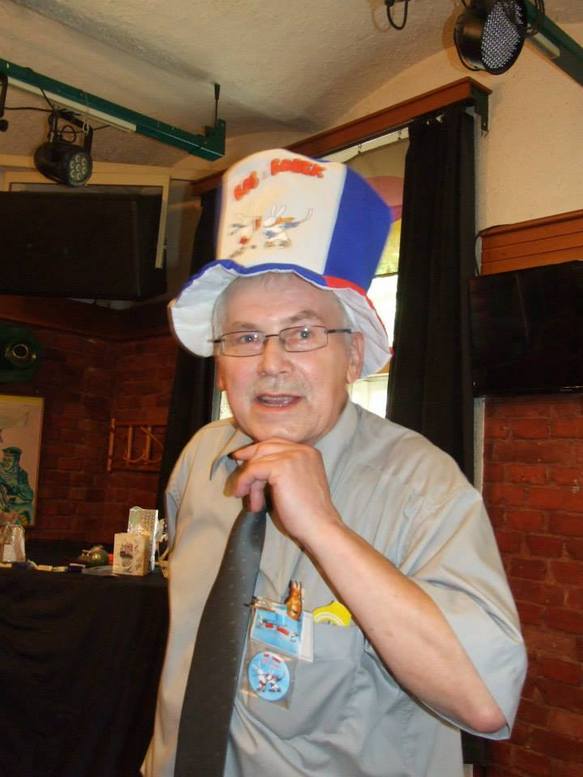 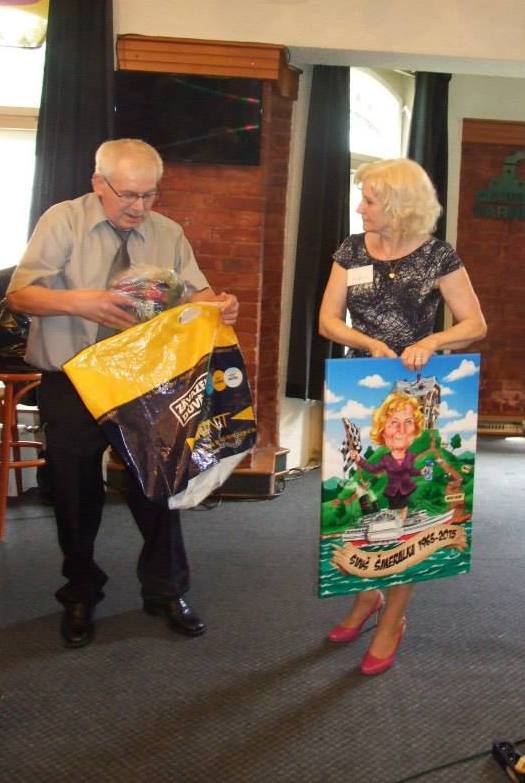 Nositel Řádu Boba a Bobka 2015
Hlavní organizátoři srazu GG65
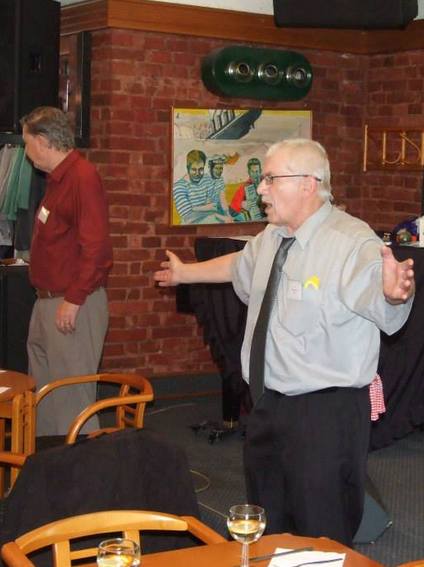 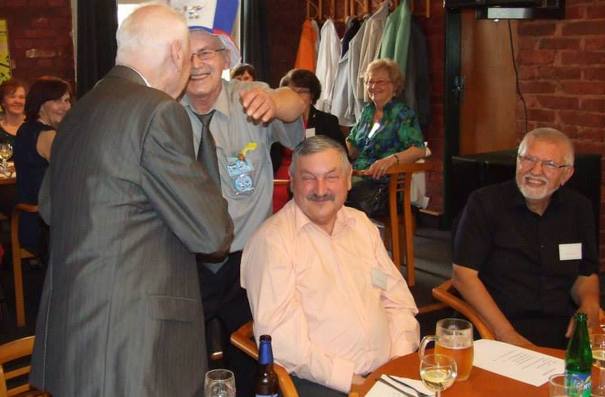 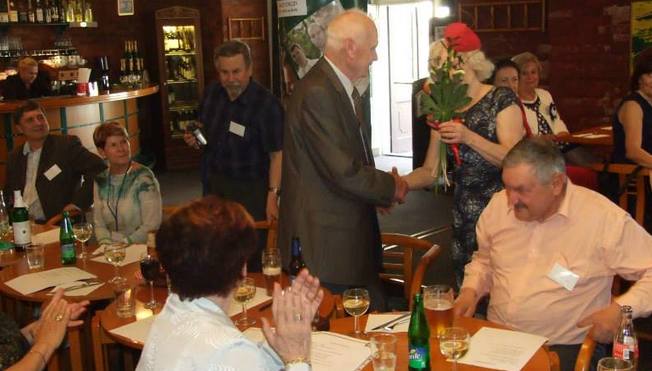 Supervizor srazu Bob J. Smejkal
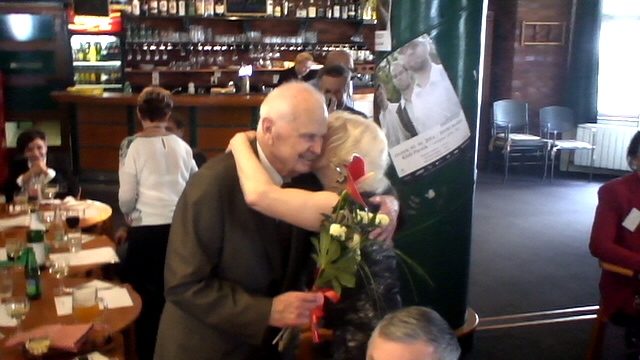 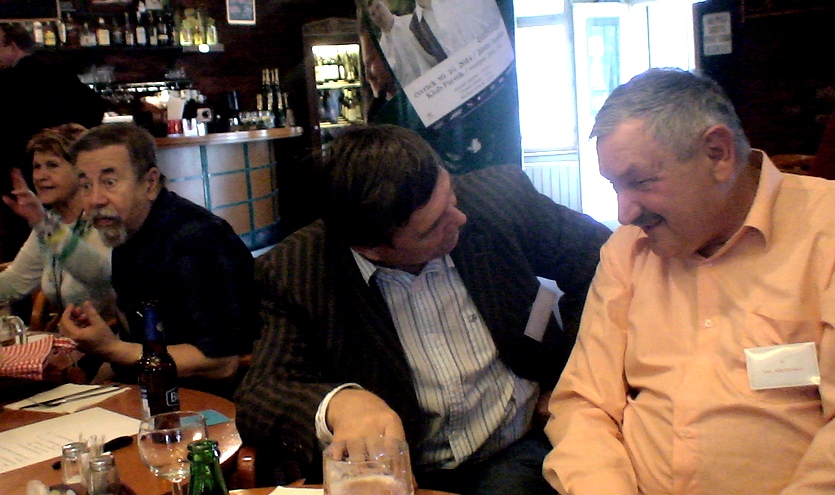 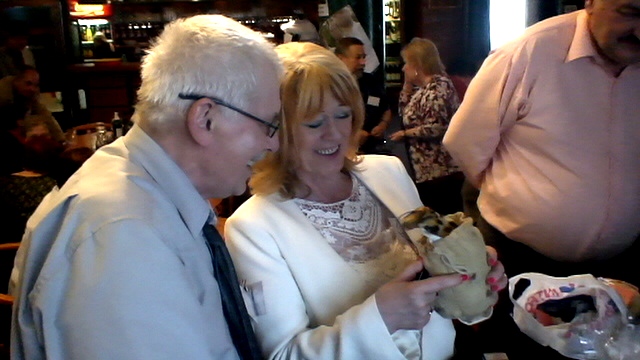 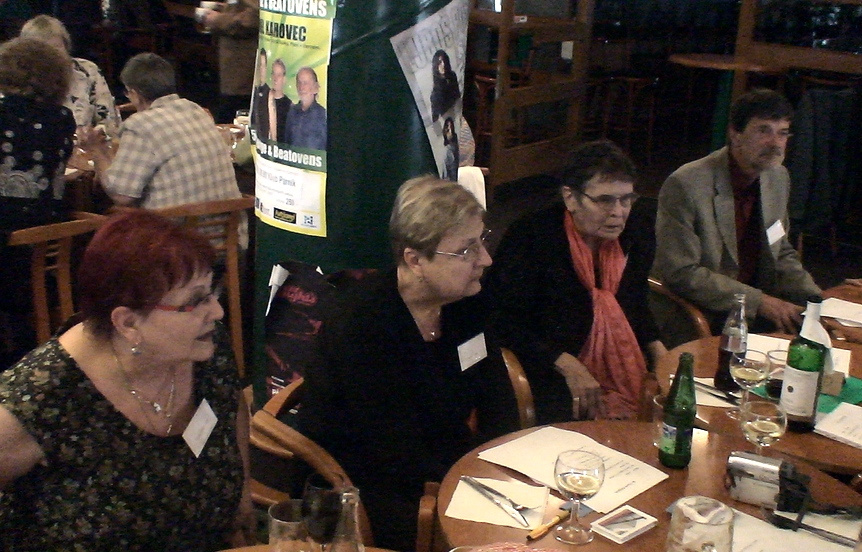 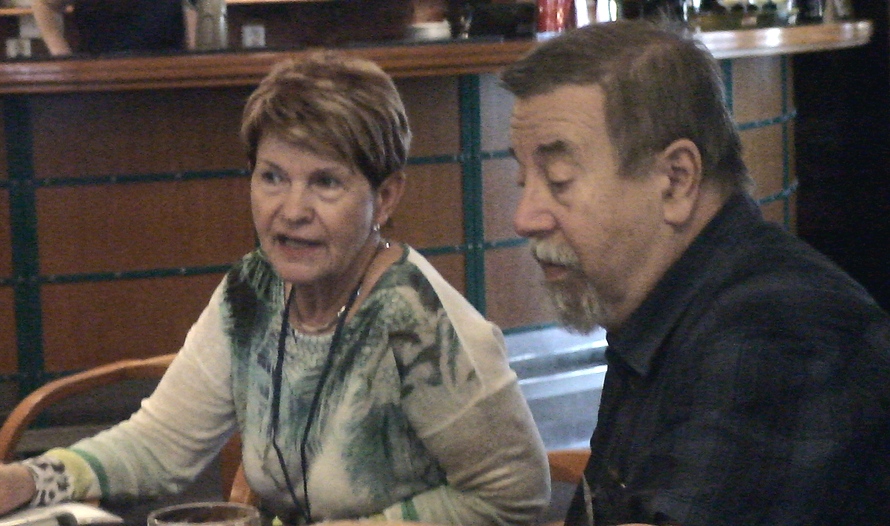 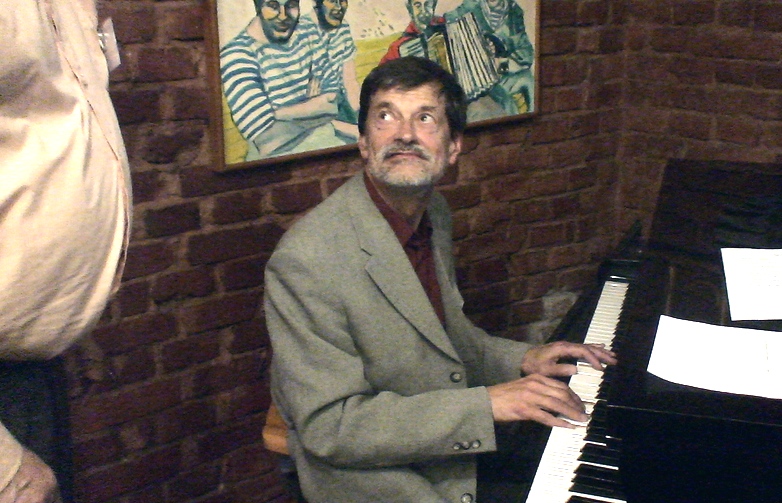 Honza Nenička z Déčka u klavíru v Parníku – 30. 5. 2015
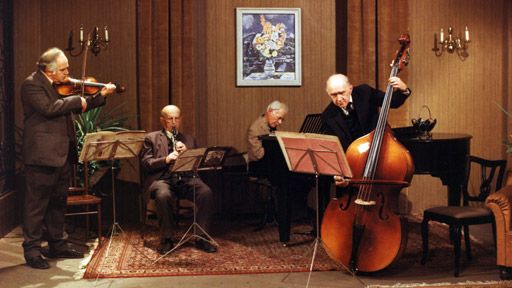 Studentská kapela  ve filmu „ Nezralé maliny“